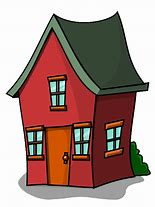 RateMyHousing
Progress Report #1
By: Michael Blum, Sean Doyle, Nicholas Napolitan, and Steven Suender
What is it?
Addressing problem of Off-Campus Apartment search
Temple University
Platform for students to give feedback on living experience
Noise 
Neighbors
‘Apartment hacks’
Interior setup
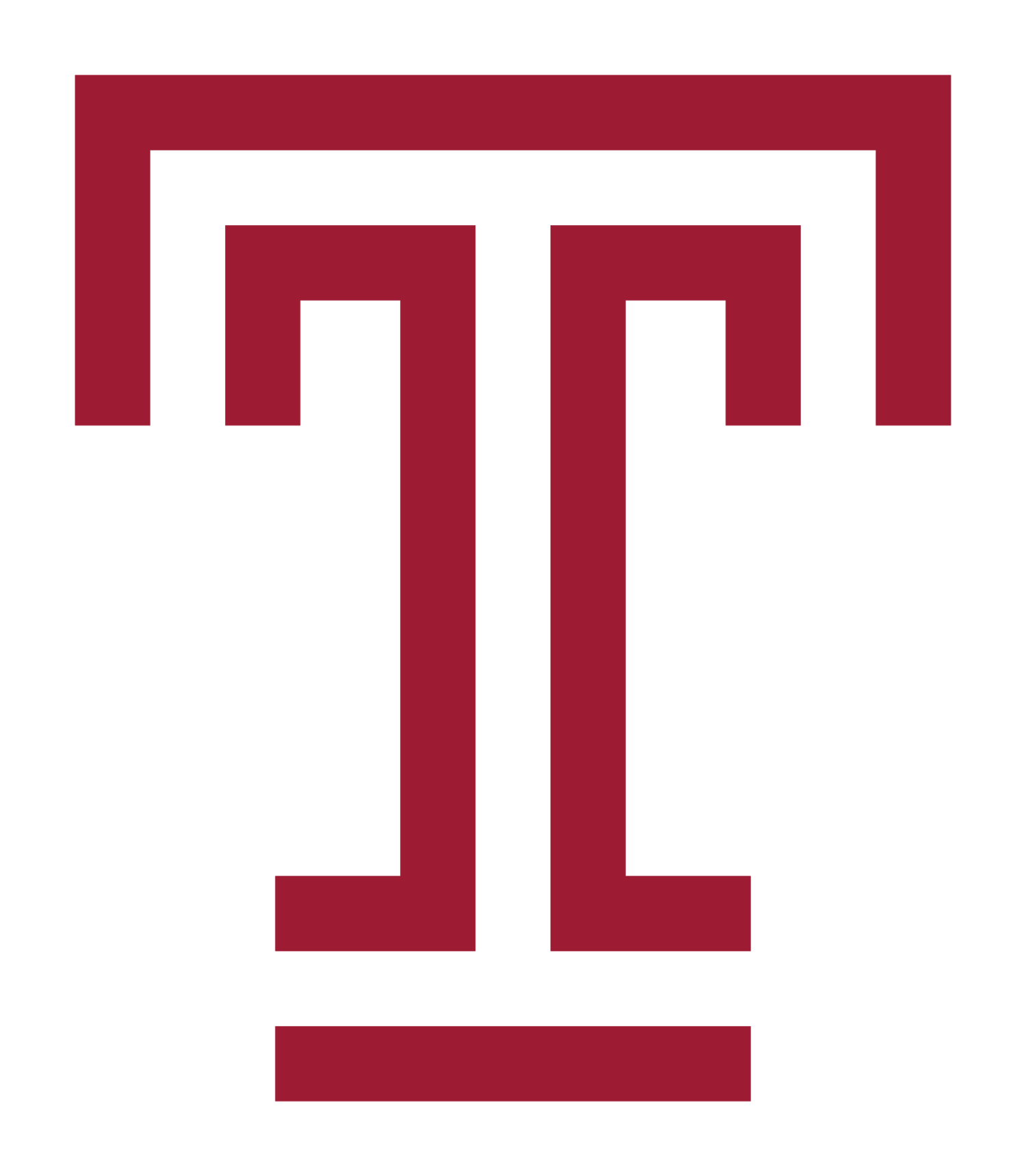 Project Scope
Consists of apartments that are a certain radius from Temple’s campus
Does not include other colleges or buying apartments
Specifics of the problem that we will focus on:
Aid in the final steps in decision making process
Make the process quicker and easier
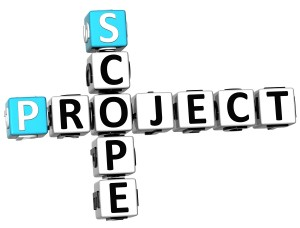 Business Results
Increased public awareness for the brand
Tenants spreading the word
Improved access to potential tenants
Better reviews means better tenants are inclined to lease
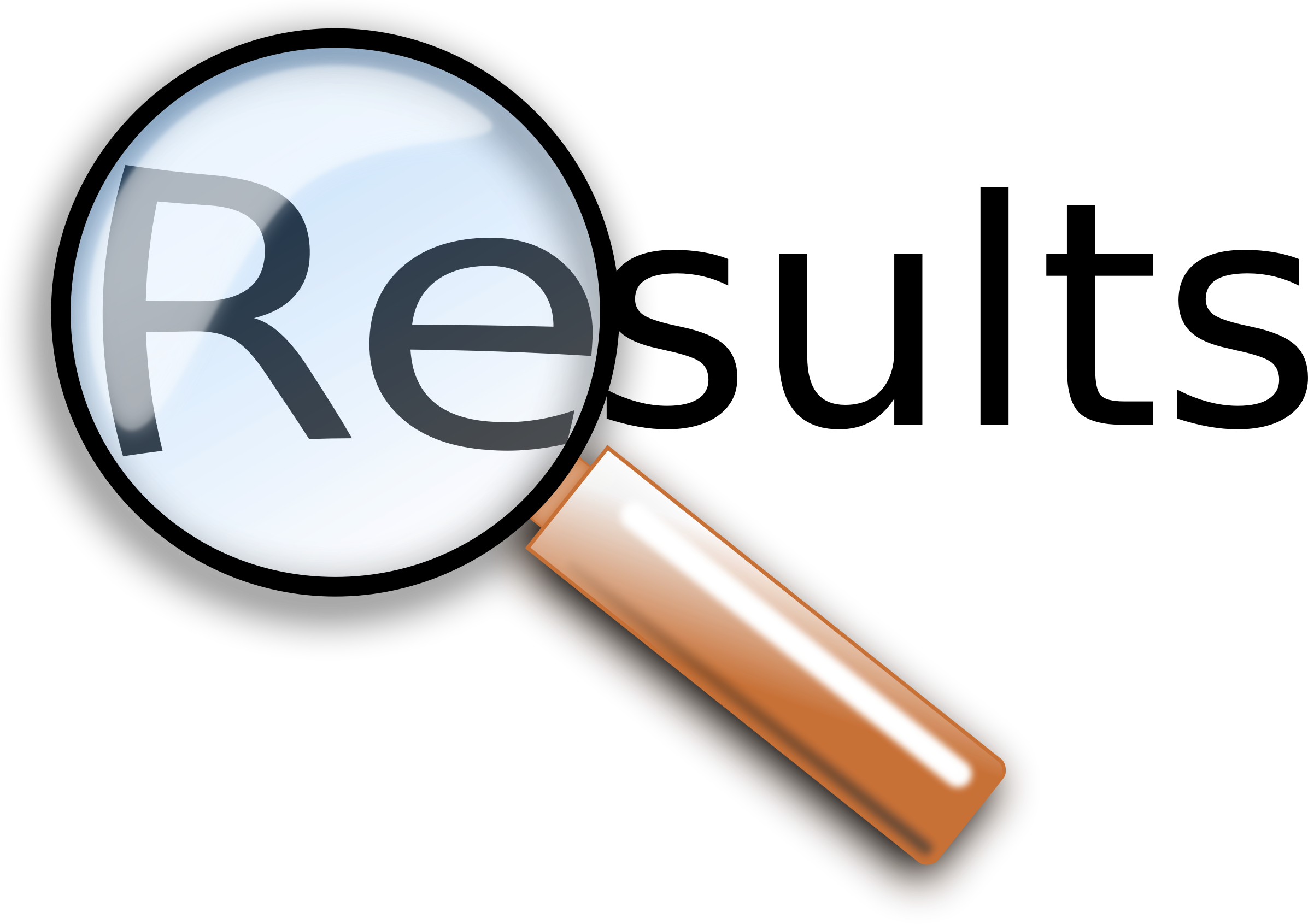 Consumer Benefits
Simplifies the consumer’s decision
Various types of information
Easier that word of mouth
Temple exclusive